Методические рекомендации«Профилактика новой коронавирусной инфекции (COVID – 19)»
2. Обеспечение средствами индивидуальной защиты (СИЗ) работников структурных подразделения Университета
3. Соблюдение дистанции 1,5 метра друг от друга
1. Проведение 
вакцинации/ ревакцинации
4. Проветривание помещения после занятий в отсутствии обучающихся/ работников каждые 3 часа
5. Использование антисептиков для обработки рук в общественных местах
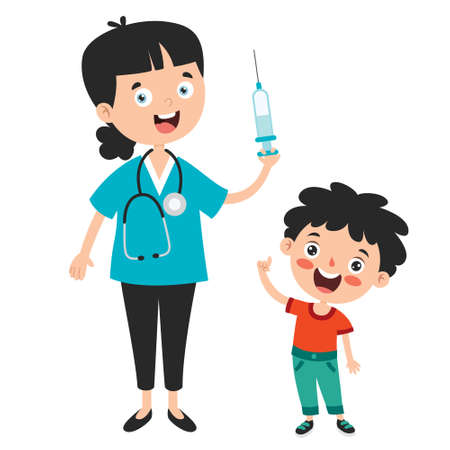 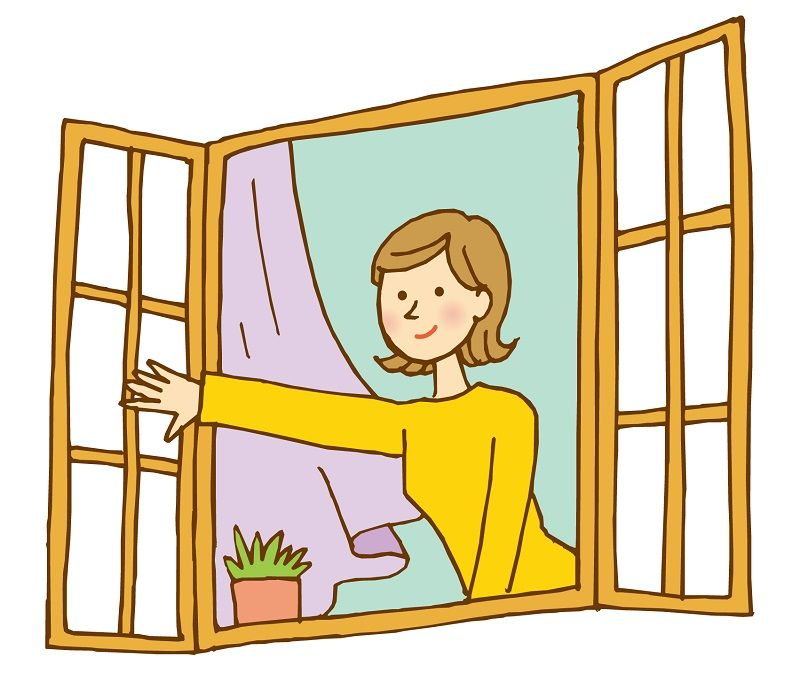 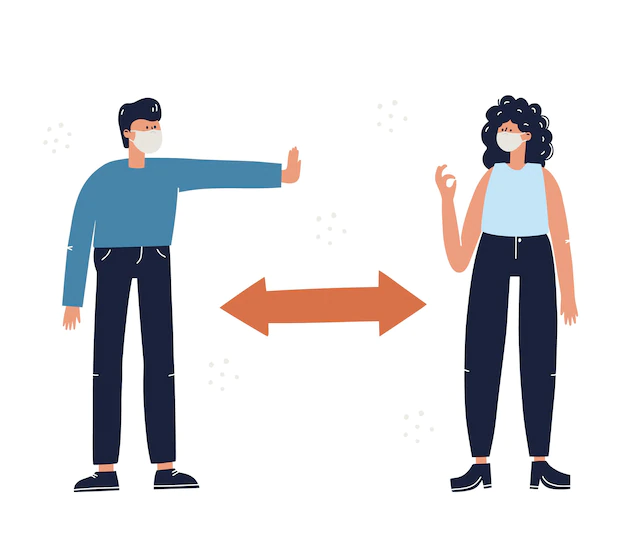 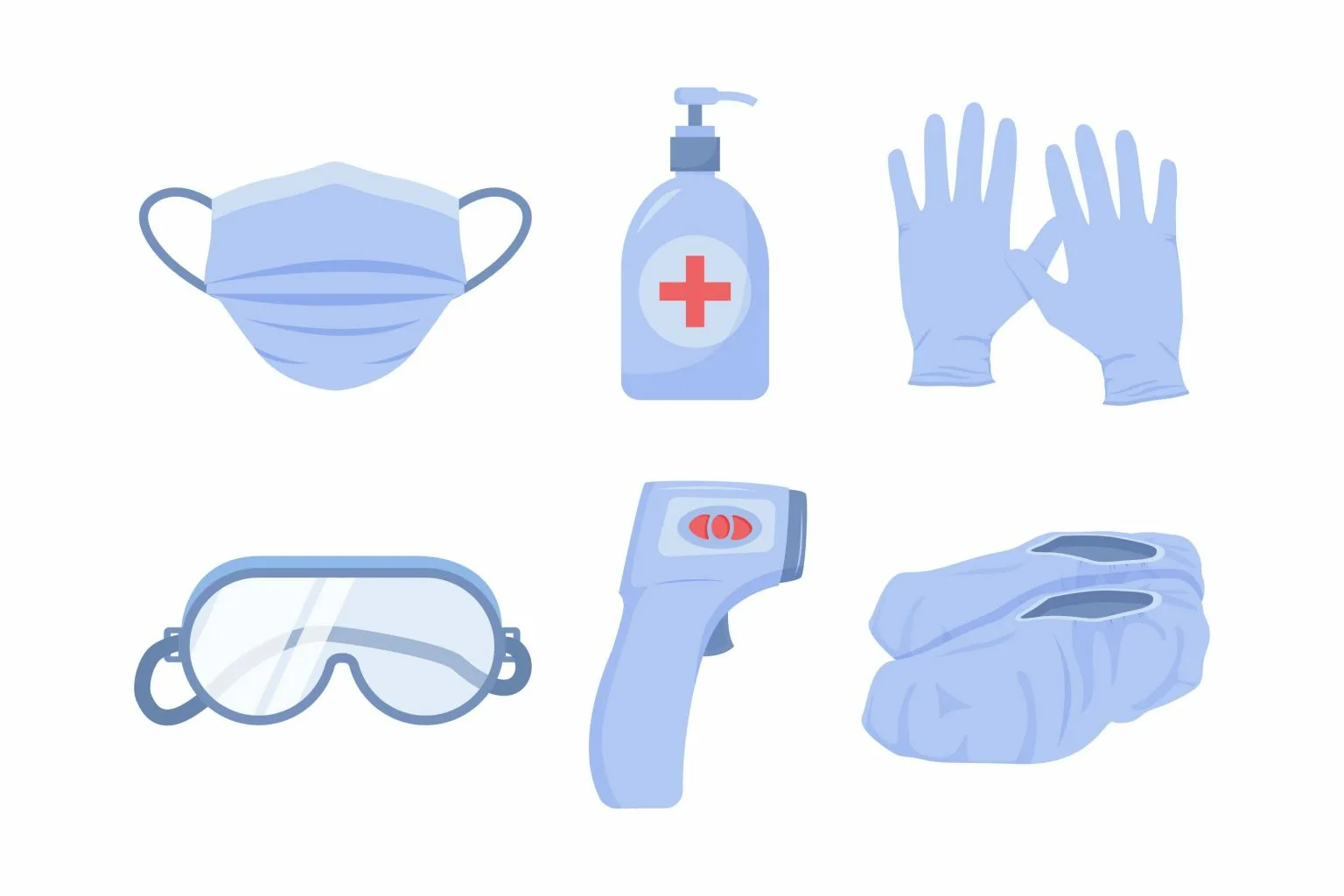 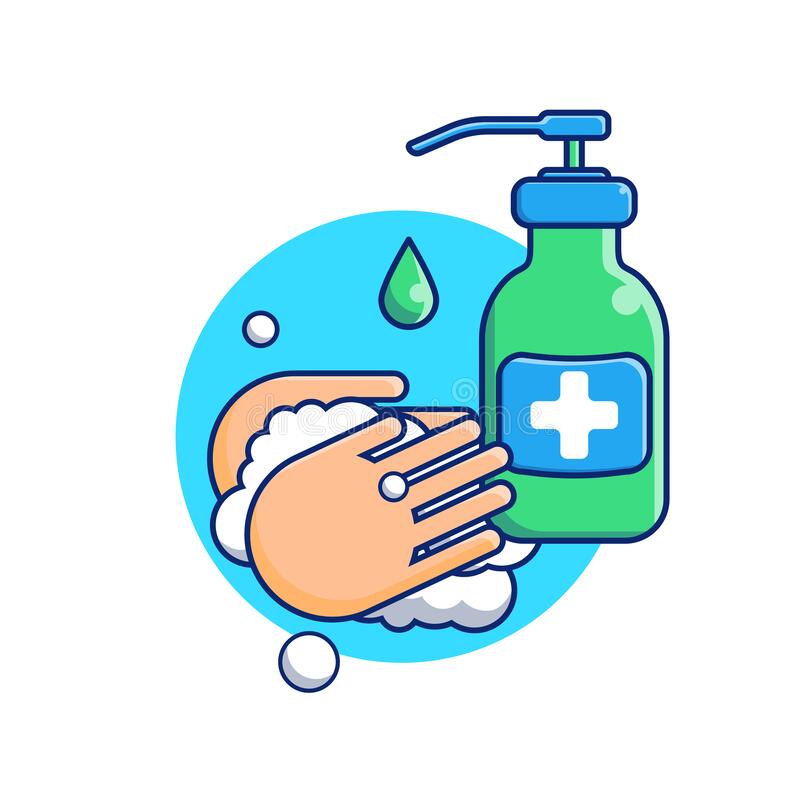 6. Проведение дезинфекции помещений приборами для обеззараживания воздуха
7. Изолирование лиц с признаками инфекционных заболеваний и уведомление о случае заболевания отдел охраны труда управления делами
8. Организация контроля за соблюдением работниками подрядных организаций ежедневной влажной уборки, обязательное наличие масок и перчаток
9. Организация контроля за качеством воды в бассейнах
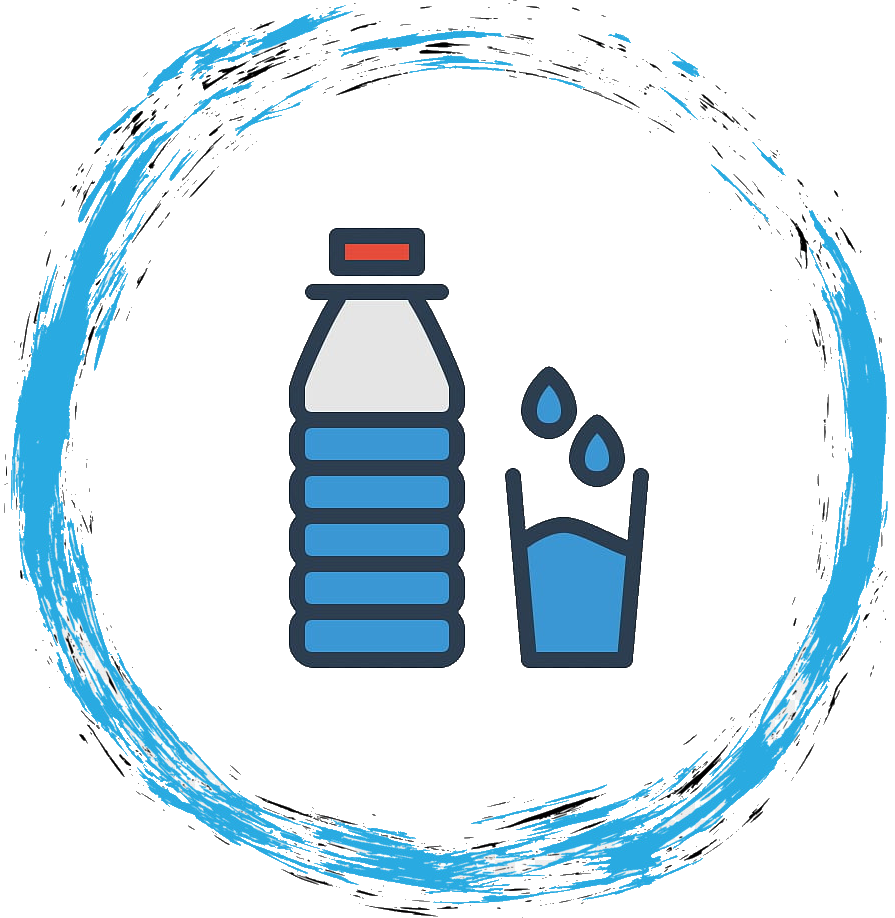 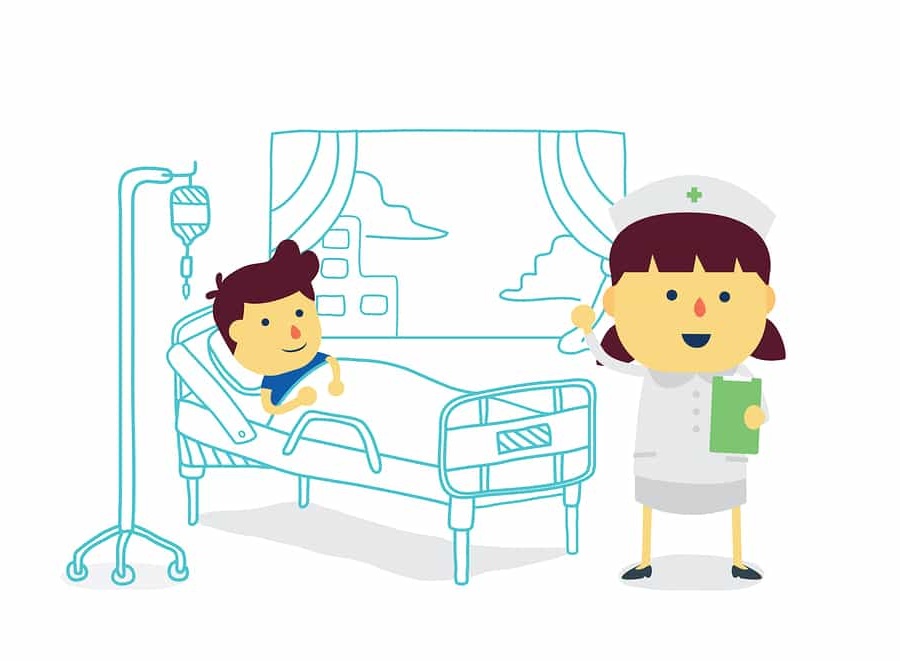 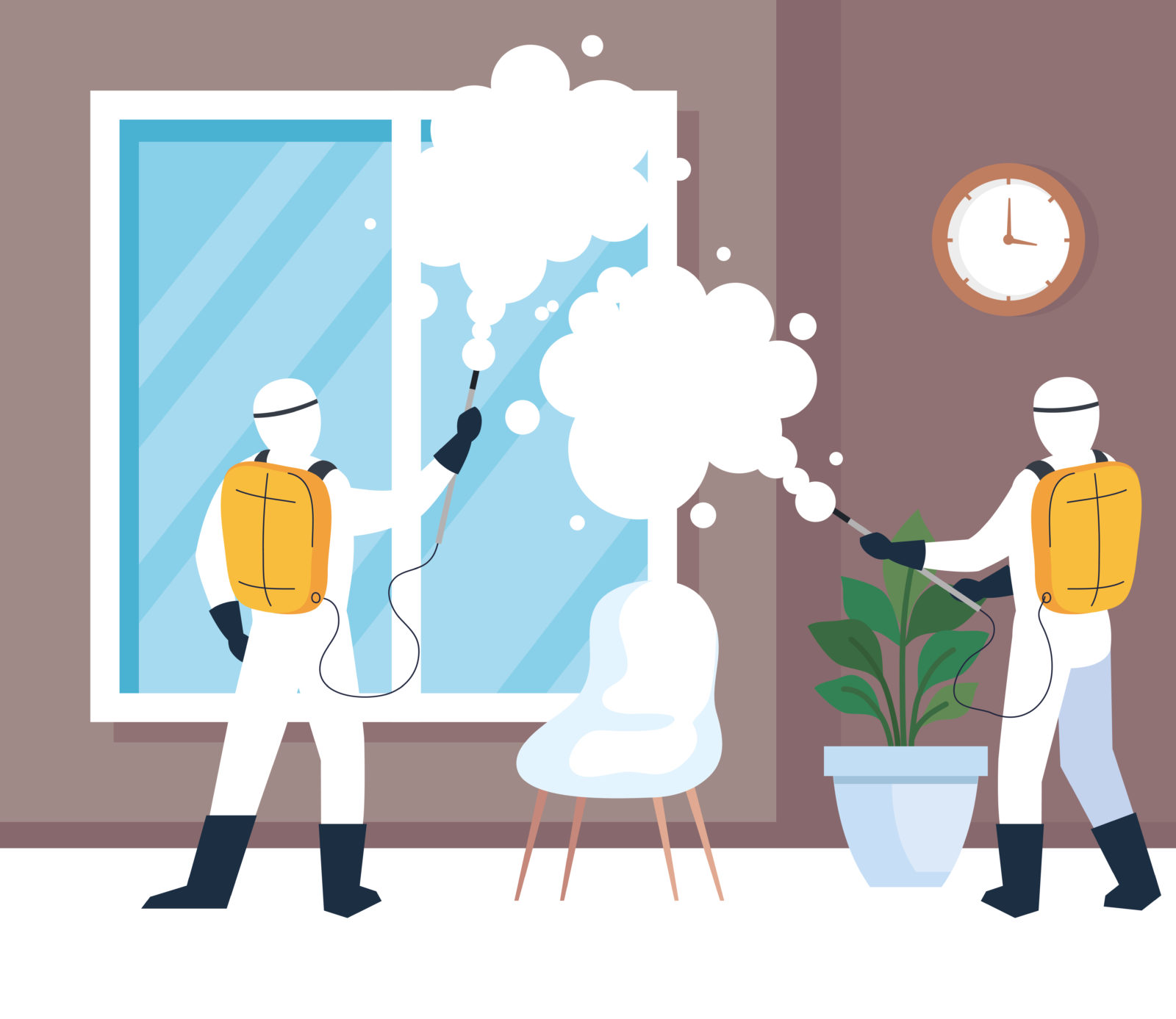 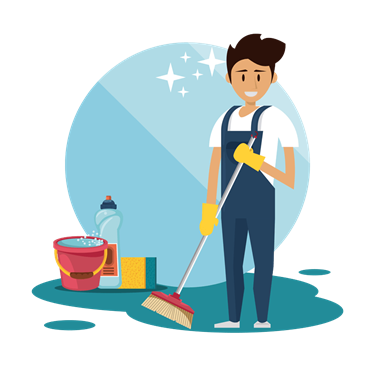 1
Ответственные лица от СОШ МГПУ и ИСПО им. К.Д. Ушинского обеспечивают ежедневный входной контроль, а также мониторинг и внесение сведений в Реестр случаев заболевания обучающихся в аналитической информационной системе
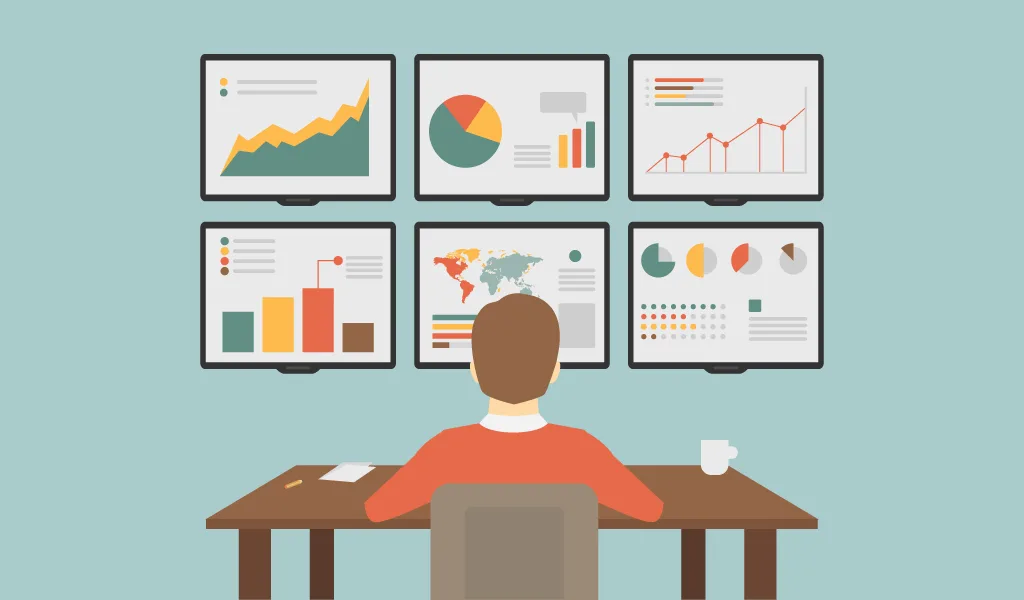 АИС «Зачисление в образовательные учреждения» 
АИС «Зачисление в профтех»
Сведения об обучающихся в Единую информационно-аналитическую систему города Москвы «Оперативная сводка о чрезвычайных ситуациях».
В случае выявления нового случая заболевания ответственному от структурного подразделения необходимо оперативно направить сведения на адрес электронной почты 
отдела охраны труда управления делами: 
ot@mgpu.ru
2